Een SUPER lezing
Door Gerard Tel
Inhoud
Wat betekent frequentie-omzetting voor de kwaliteit van ontvangers?
Diverse typen ontvangers worden getoond
Theorie: 2e en 3e orde mengen
Ontvangst: rechtuit, super, dual, triple en quad-conversion
Bespreking van ontvangers
Proefjes en uitproberen, radio meenemen!
Onderwerpen
Van Elektron tot Super
Van Super tot Dubbelsuper
Theorie over mengen
Afstemnauwkeurigheid
Mooie ontvangers
Boeken
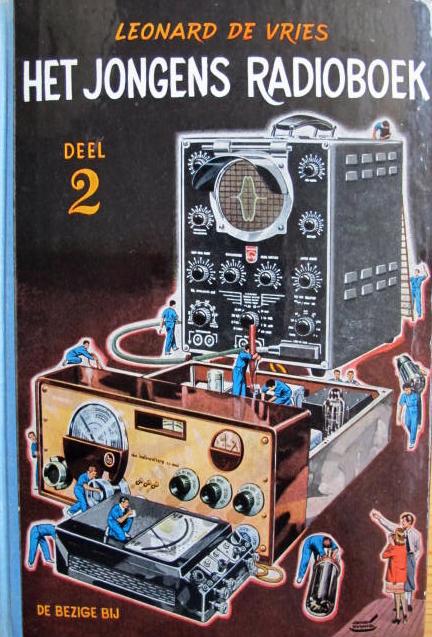 Jongensradioboek deel 1
Jongensradioboek deel 2
Sietsma’s Radiotechniek deel II
Diefenbach Amateurfunkhandbuch
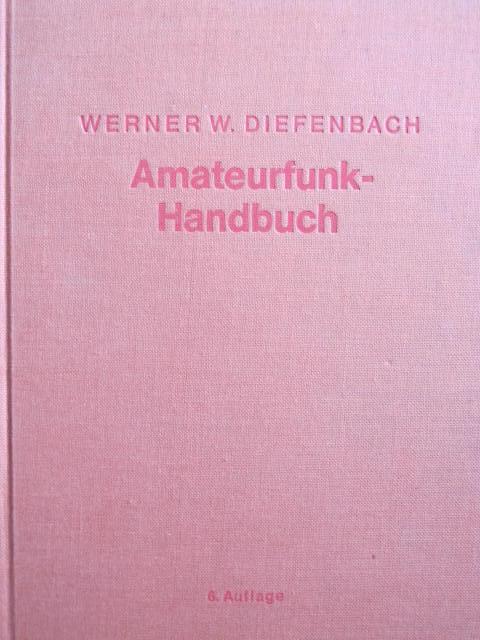 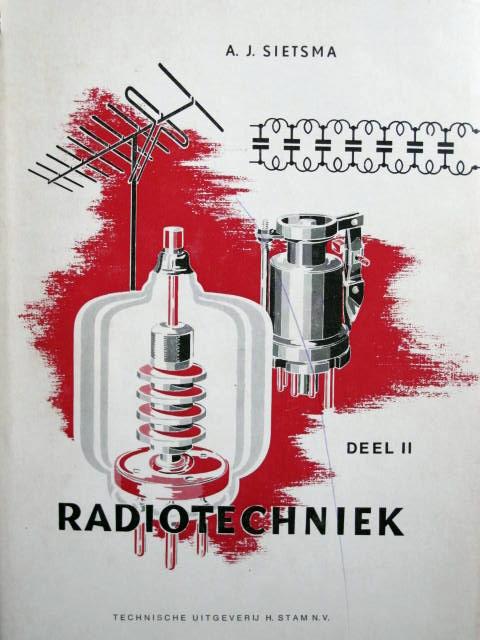 Deel 1: Van Elektron tot Super
Rechtuit ontvanger
Mengen en frequentie-omzetting
Proefjes met de super
Kwaliteit van ontvangers
Consument:  Mooi, goedkoop
JR2 p94:  Selectief, gevoelig, getrouw, vermogen, bediening
AH p92: Einstelgenauigkeit
Dynamisch bereik
Frequenties:  LG 150-250 kHz, MG 540-1600kHz, KG 3000-30000kHz, FM 88-108 MHz
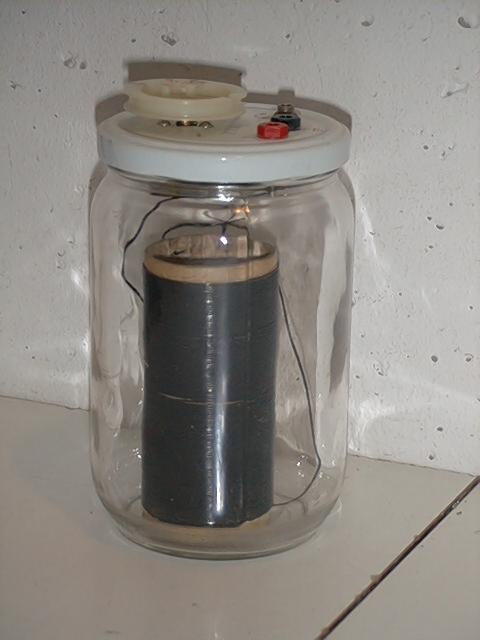 Ontvangst: Rechtuit
JR: Cascade ontvanger
HF versterking
Detectie
LF versterking
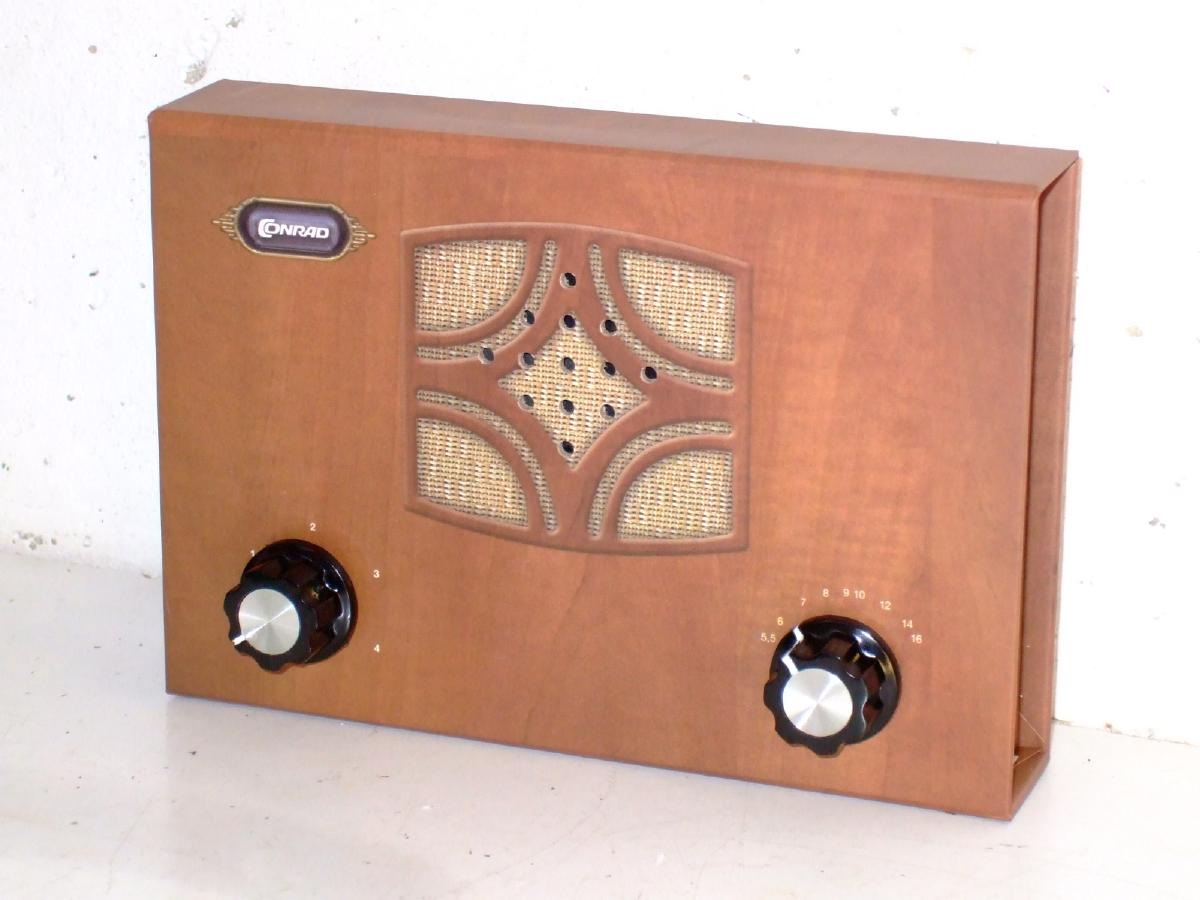 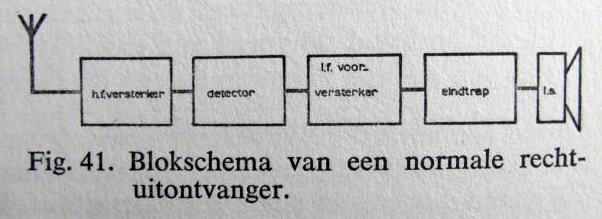 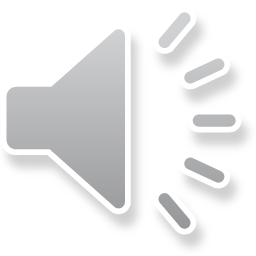 Schema van Rechtuit
Conrad pakketje 10 euro
AM rechtuit-IC
Kartonnen doos, 1,5V versterker
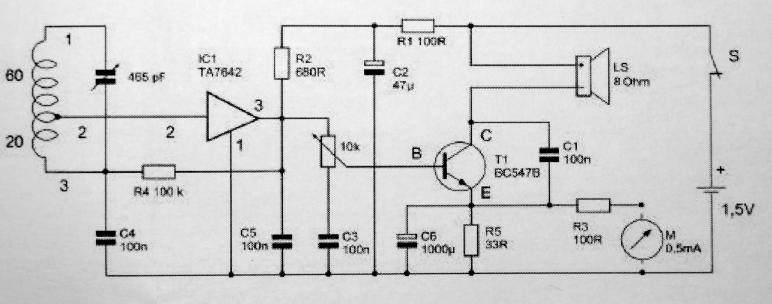 Selectiviteitsproef
Rechtuit op 1400Meetzender 1300 – 1500

Rechtuit op 700Meetzender op 600 – 800

Selectiviteit slecht, en wisselend
L’AMiGo
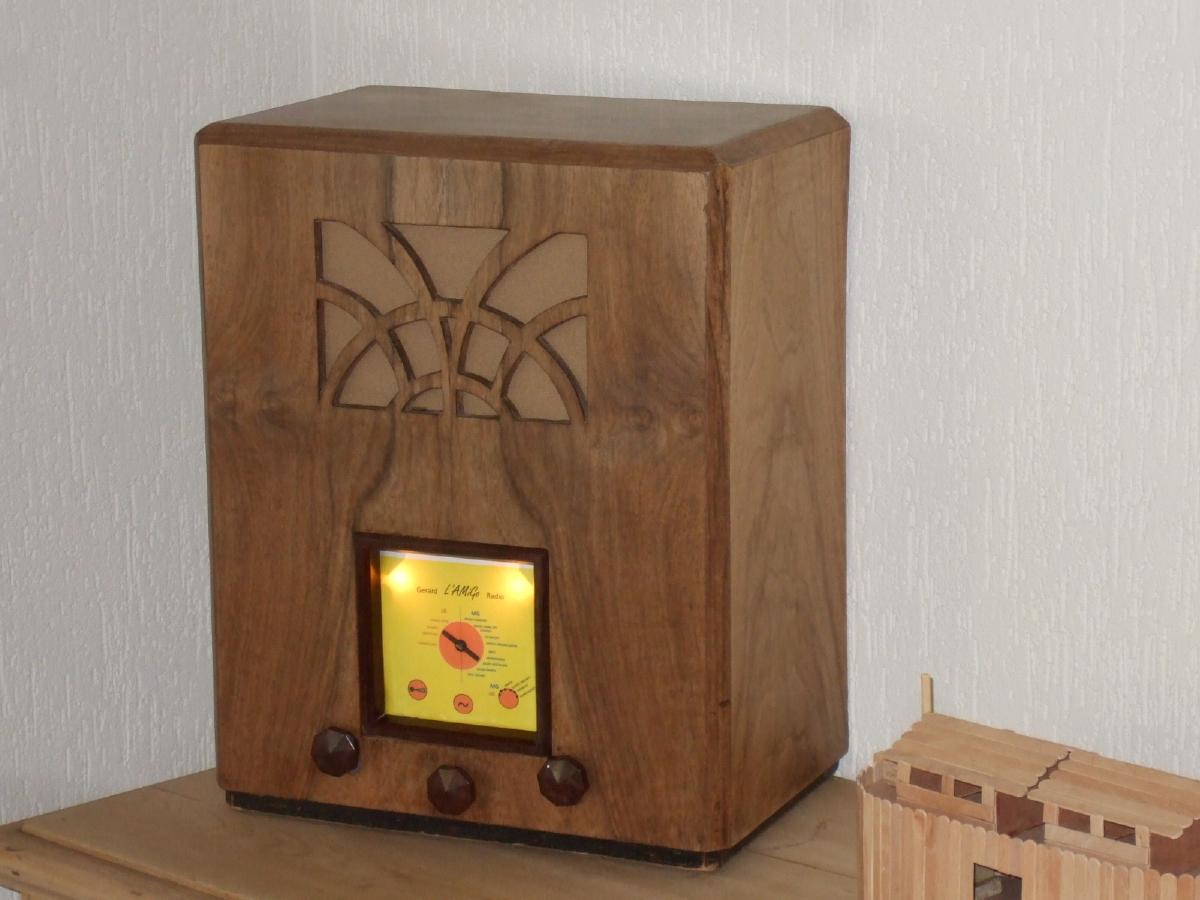 IC MK484
Houten kast
ECC40/EL41
LS uit auto
LG/MG
4x voorkeuze(621, 1008, 1584, 828)
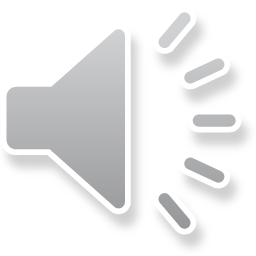 Beperkingen van de rechtuit
Afstemmen: hele cascade anders
Versterking beperkt (oscillatie)
Selectiviteit beperktOp KG nauwelijks bruikbaar
Niet alleen beperkt maar ook frequentie-afhankelijk
Frequentie-omzetting
Door menging van twee frequenties ontstaan som- en verschilfrequentie
Modulatie blijft behouden AM, FM, CW, SSB, TV, Digitaal
Mengen naar vaste MiddenFrequentie (MF)
Dan eencascade op vaste MF
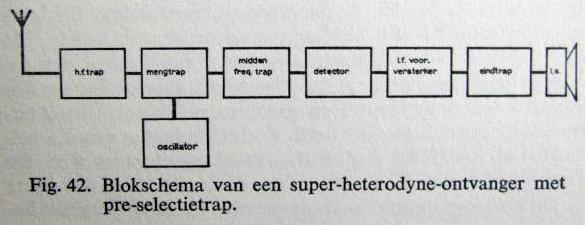 Uitvinder: Armstrong
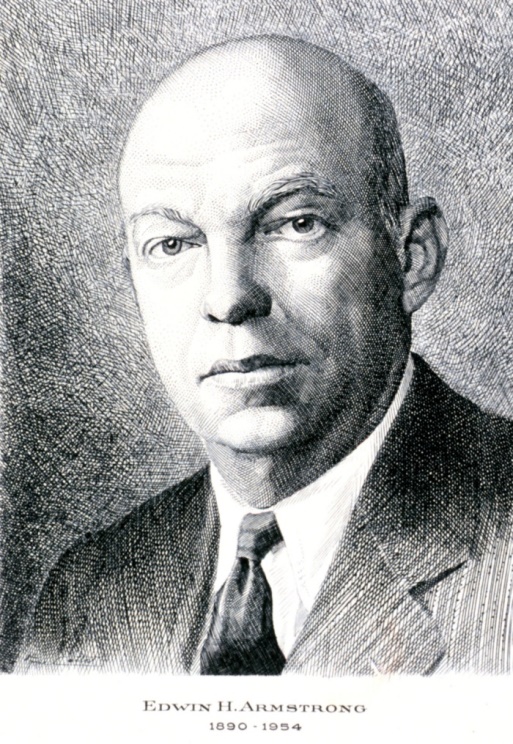 Edwin H. Armstrong
1890 – 1954
Terugkoppeling 1914
Superregeneratie 1922
FM
Superhet  1918
Signaal: Cosinus
V(t) = cos(2 π f t)
De 2 de π en de t staan er altijd bijmaar doen niets
Kort  af: cos(f)

Ontvang radiofrequent r:   cos(r) 
Locale oscillator op frequentie l:   cos(l)
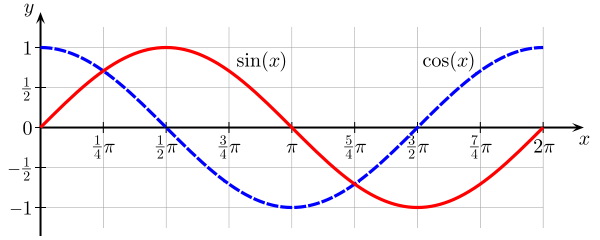 Productregel voor cos
cos(a)cos(b) = ½(cos (a+b) + cos (a-b))
Vul in a is l, b is r: verkrijg cos(l+r) en cos(l-r) 
MF: m is (doorgaans) 452 tot 468kHz
De oscillator staat altijd 452 hoger dan rdus l = r+m         (lager kan ook)
Zodat l-r = m
Oscillator straalt uit, kun je horen
Oscillatorexperiment
Zet radio 1 op 1400kHz
Verschuif radio 2 tussen 900 en 1000
Hoor stilte of fluitstoring
Afstand?
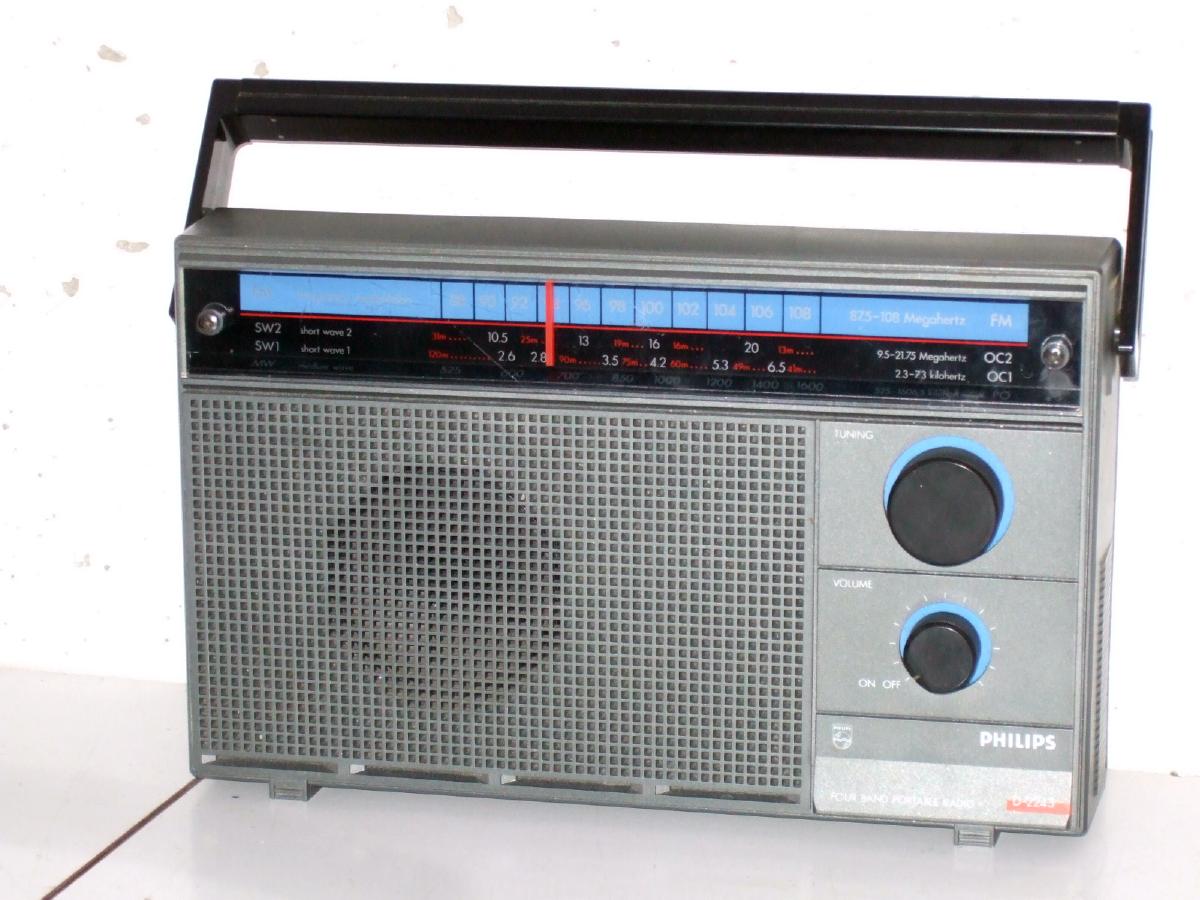 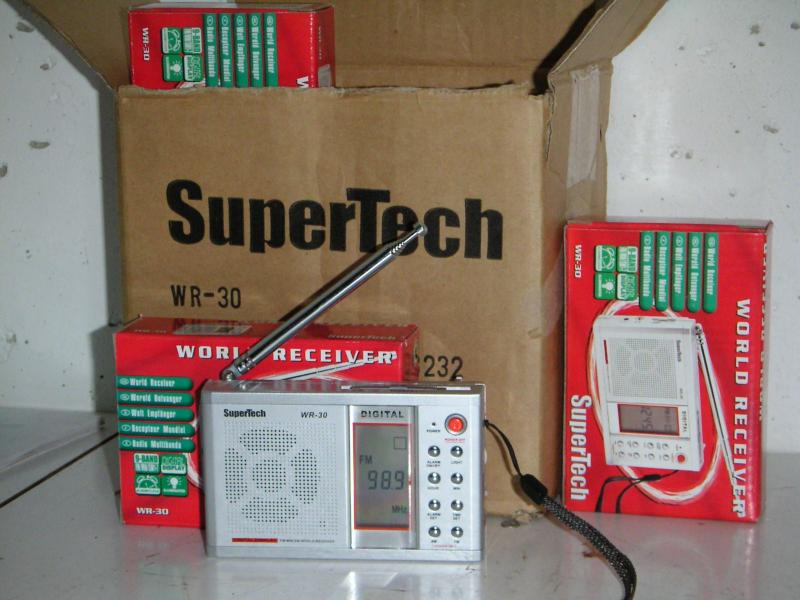 Operation RAFTER
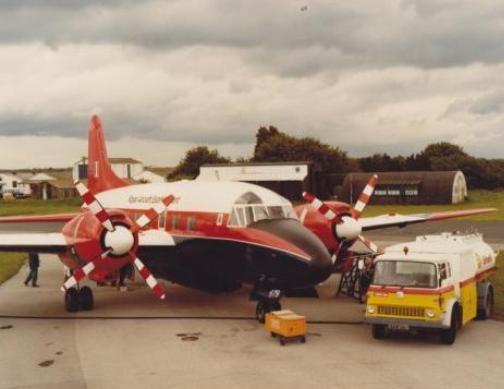 MI5 (UK), jaren 50
Opsporen van Russische agenten
Agent beluistert Numbers Station
Rafter ontvanger luistert 455kHz hoger
Vanuit vliegtuig boven Londen
De TV-peilwagen
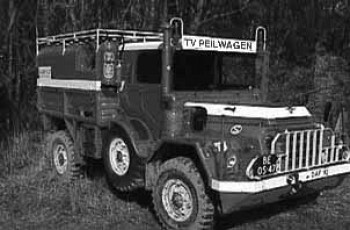 TV: m is 40MHz
Vaak 1 station
Zwartkijkers,maart 1969

Zilverpapier
Beperkt zilverpapier de uitstraling van de LO?
Proefje voor thuis: SSB
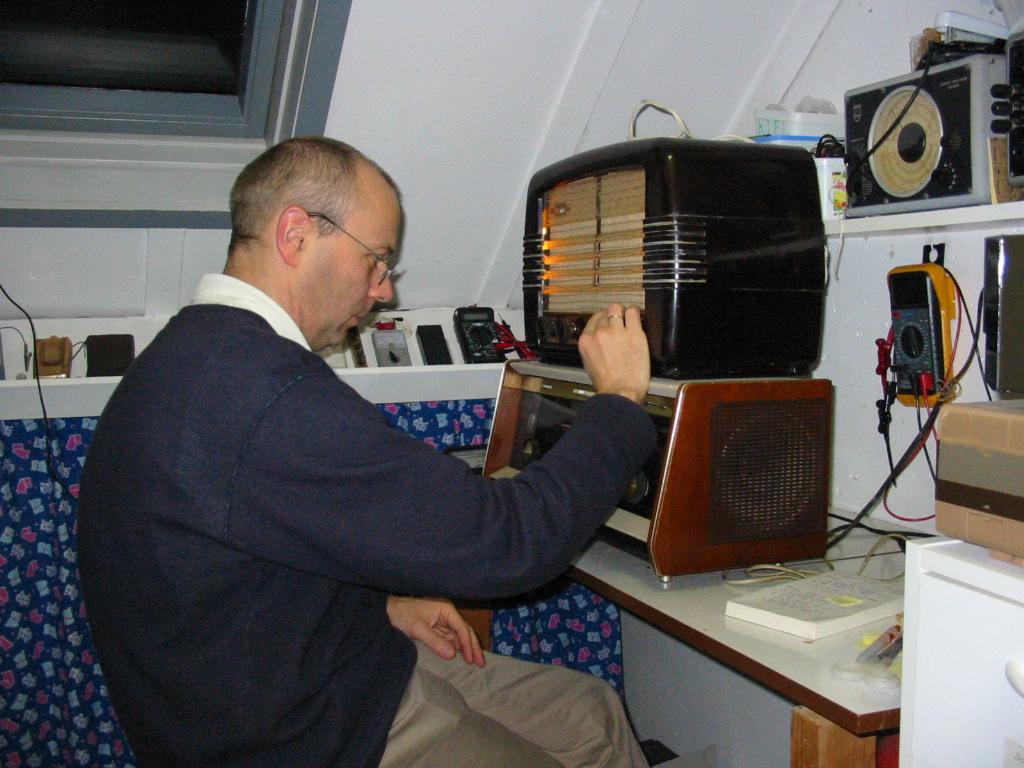 Twee KG radio’s
Gewone op 40m
Bandspreidingvoor BFO op RF
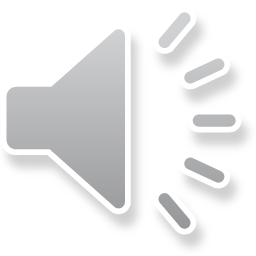 Selectiviteitsproef
Stel radio af op 1400 of 700kHz
Zender verdraaien
Selectiviteit is veel beter en constant
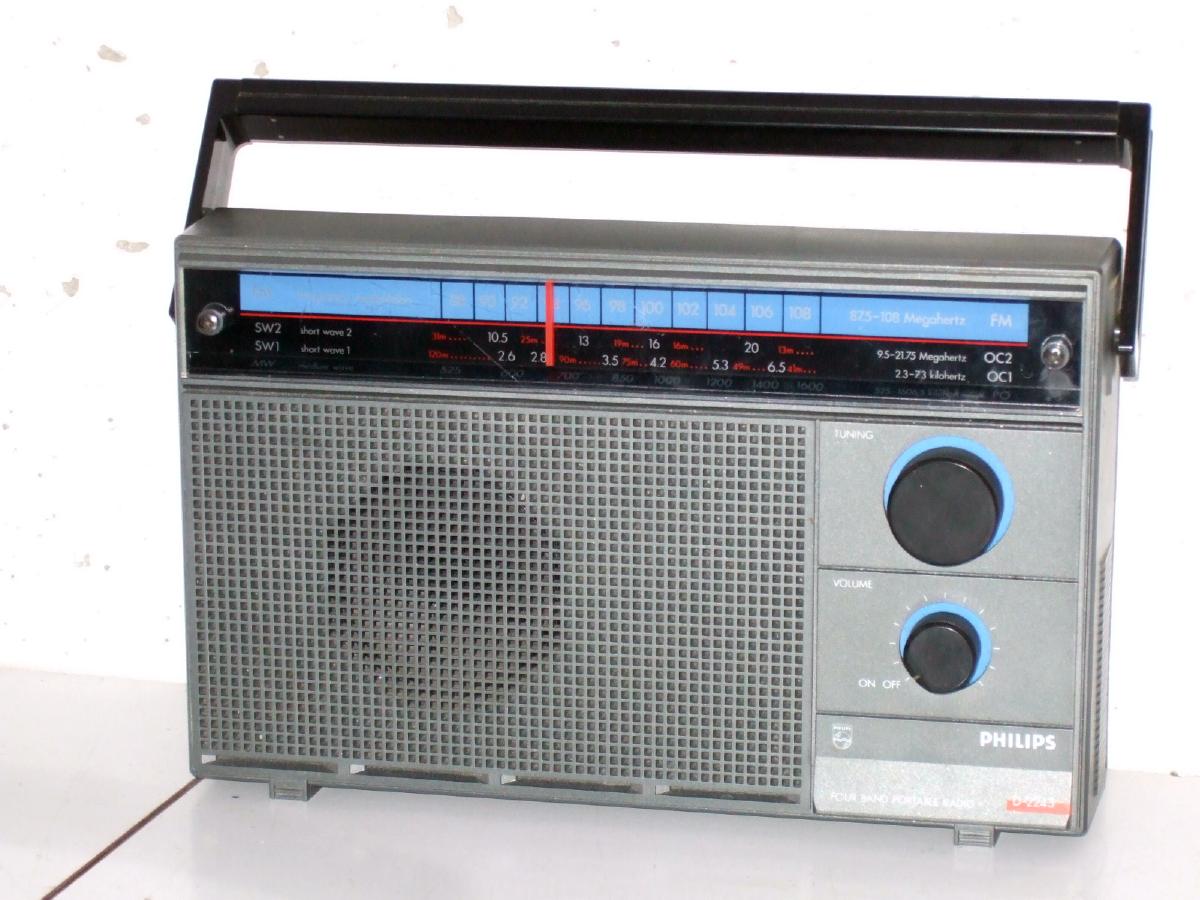 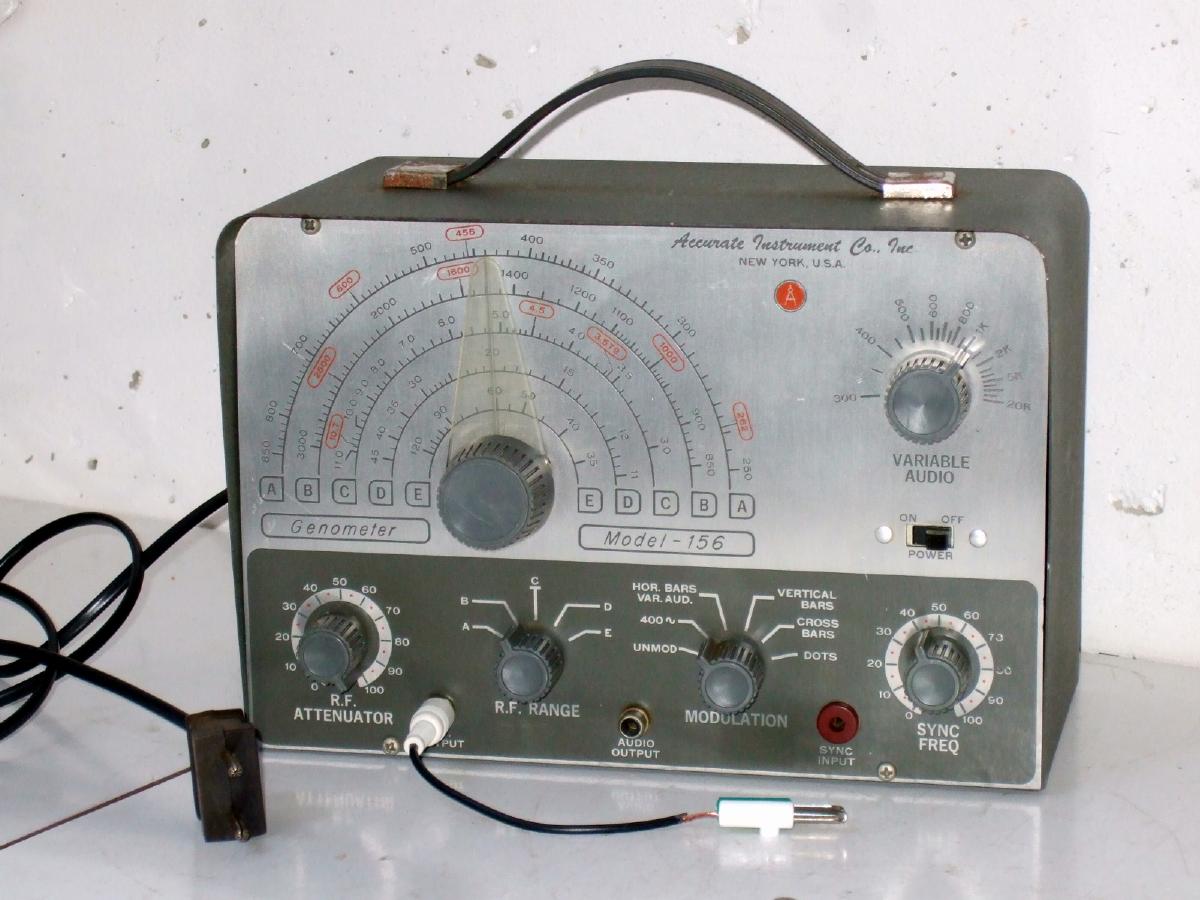 Versterken, Variabele steilheid
Lineaire versterker: uit = S * in
Mengt NIET! S (cos(l) + cos(r)) = S cos(l) + S cos (r)
Meerroosterlamp: oscillator stuurt S
Uit	= (S + V cos(l)) * cos(r)      	= S cos(r) + V (cos(l) cos(r))	= S cos (r) + ½ V (cos(h-r) + cos(h+r))
Uitgang heeft (minstens) drie frequenties
Multiplicatieve menging
Schema met ECH
[Speaker Notes: De meeste toestellen hebben ook nog meerdere spoelsets en een bandschakelaar, die is hier niet getekend.]
Deel 2: Van Super tot Dubbelsuper
Spiegelfrequenties
Preselectie
Rol van antennekring
Dubbele conversie
[Speaker Notes: Het belangrijkste nadeel van de super is het ontvangen van extra zenders op frequenties waar ze niet zitten.  Dit is alleen voor fijnproevers een echt probleem: de standaard omroepdozen en zelfs veel wereldontvangers zijn enkelsupers.]
Spiegelfrequenties
Andere mengproducten: r, l+r, l, …
Filtering in smalbandige MF-cascade

Maar: behalve r is er nog een frequentie die gemengd wordt naar m
Spiegelfrequentie: s = l+m 
Bij het mengen: s-l = m
Spiegelfrequentie s = r + 2 m, hoorbaar!
[Speaker Notes: Je moet niet kijken naar wat er extra aan de uitgang verschijnt.
Maar: welke extra input geeft dezelfde output.]
Spiegelexperiment
Stel radio af op 1500kHz
Zender op 1500 kHz op 2400 kHz
Je kunt m bepalen: helft van verschil
Zender op 2400 stoort ontvangst op 1500
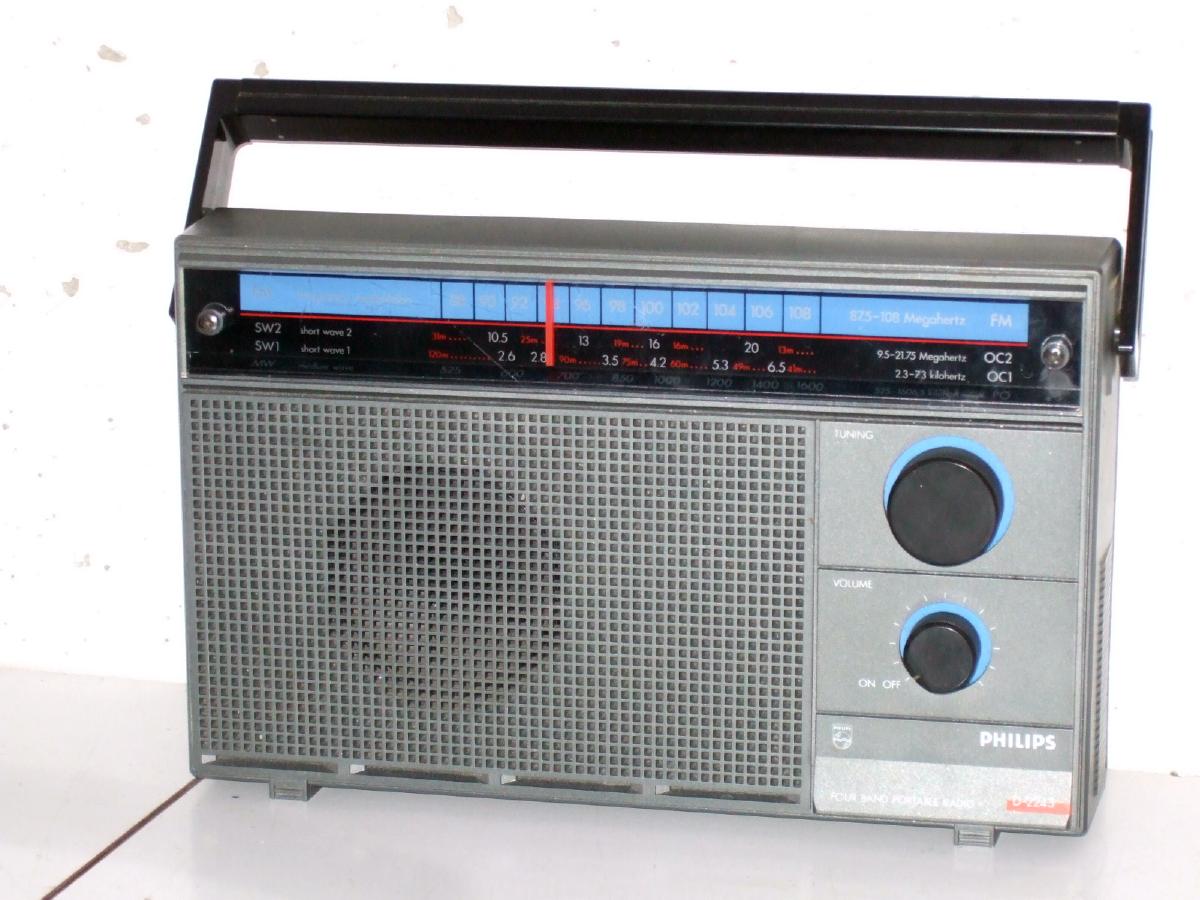 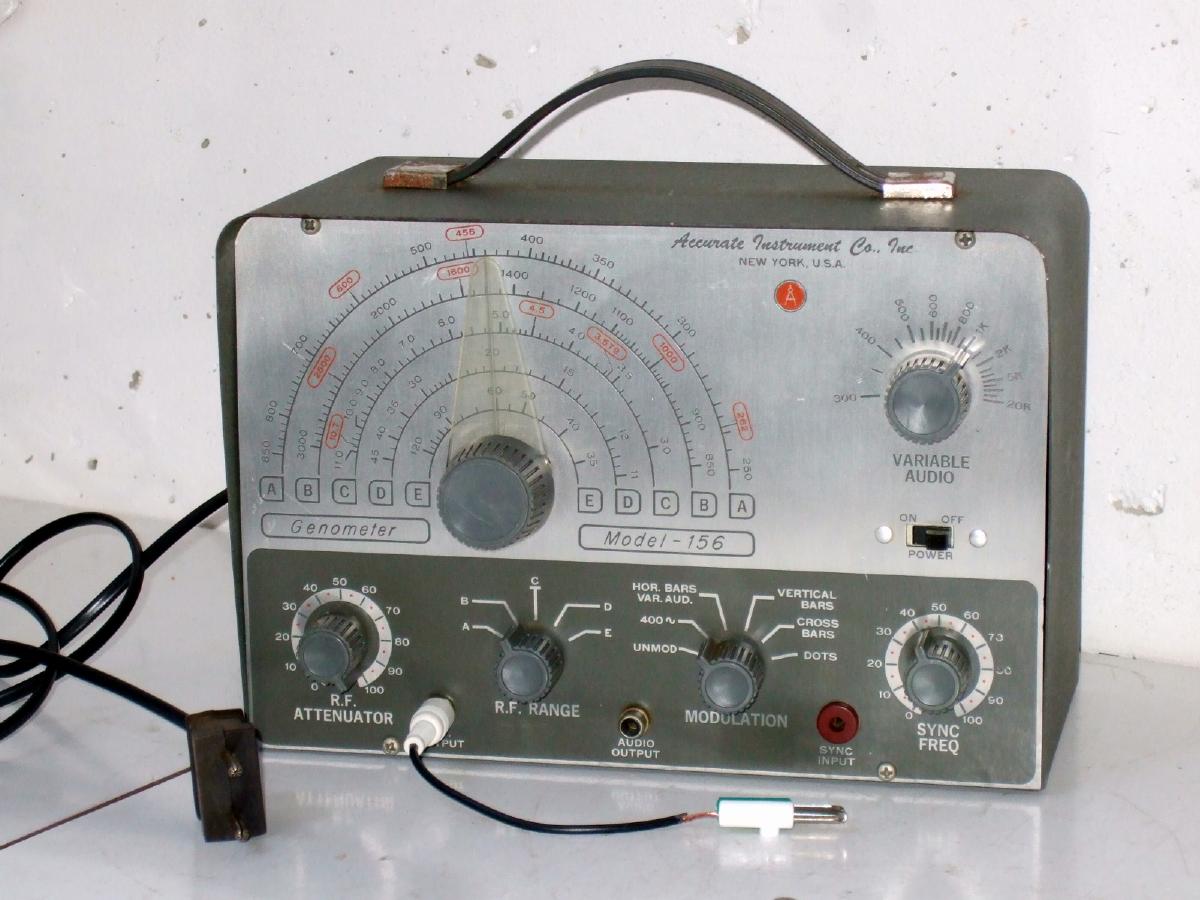 Spiegelonderdrukking
Na mengen raak je de storing niet meer kwijt
Voor het mengen moet s worden gefilterd
Belangrijkste rol van antennekring!“veraf-selectiviteit”
Onderdrukking van naastgelegen zenders:in cascade, “nabij-selectiviteit”
Selectieve antennekring?  Oei, gelijkloop!
Spiegels op de Lange Golf
Ga uit van m = 450 kHz
LG: r = 150 – 300 kHz
Dan s = 1050 – 1200 kHz
Omdat s viermaal zo hoog is als r, is een enkele afgestemde antennekring voldoende om spiegels te onderdrukken

Op LG zijn spiegels meestal geen probleem
Spiegels op de Middengolf
Omroepzenders zijn (zeer) sterk en nabij
Hier is r = 530 – 1600 kHz
Dan is s = 1430 – 2500 kHz
Boven 1600 zijn nauwelijks sterke zenders
Onder 1600 is s driemaal zo groot als r en is de antennekring vrij effectief

Spiegels alleen voor DXers een probleem
Spiegels op de FM
FM band: 88 – 108 MHz
MF is 10,7 MHz
Spiegels van 109 – 130 MHz (luchtvaart)
Geen sterke zenders

Op de FM band zijn spiegelstoringen geen groot probleem
Enkelsuper: BX594A
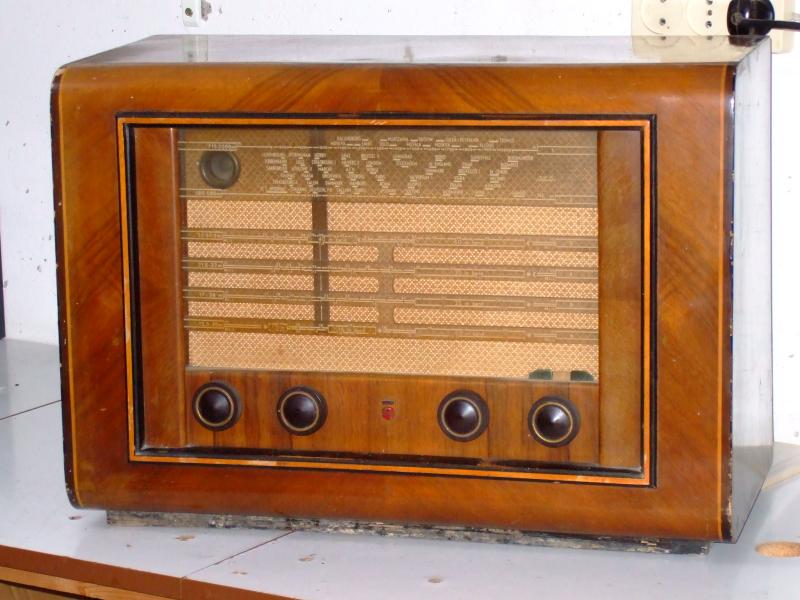 1949
4x KG
Philips L6X38T / 22RL789
Ca. 1968
4x KG, L, M, F
Duur: fl 549
Prima FM 
Prima Audio
Enkelsupergeen preselectie
Philips die verwachtingen niet waarmaakt
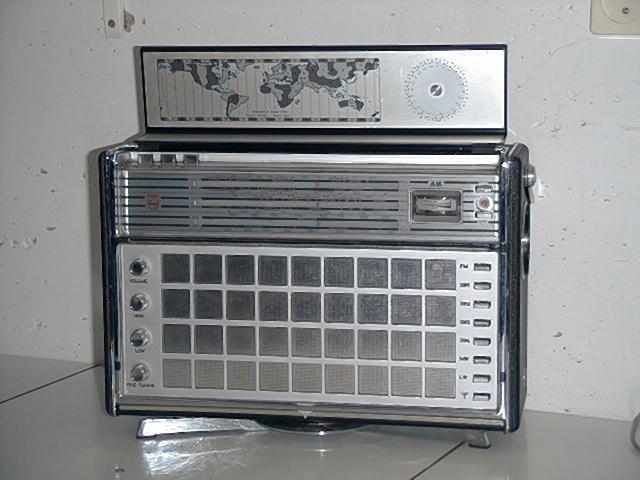 Onderdrukking: extra preselectie
Als 1 RF-gestemde kring niet genoeg is
Dan neem je er gewoon 2!
Je hebt een drievoudige afstem-C

Vaak tussen de kringen een versterker(1 trap HF-versterking)
Soms een bandfilter(2 LC-kringen met koppelfactor = Q)
Enkelsuper: BX998A
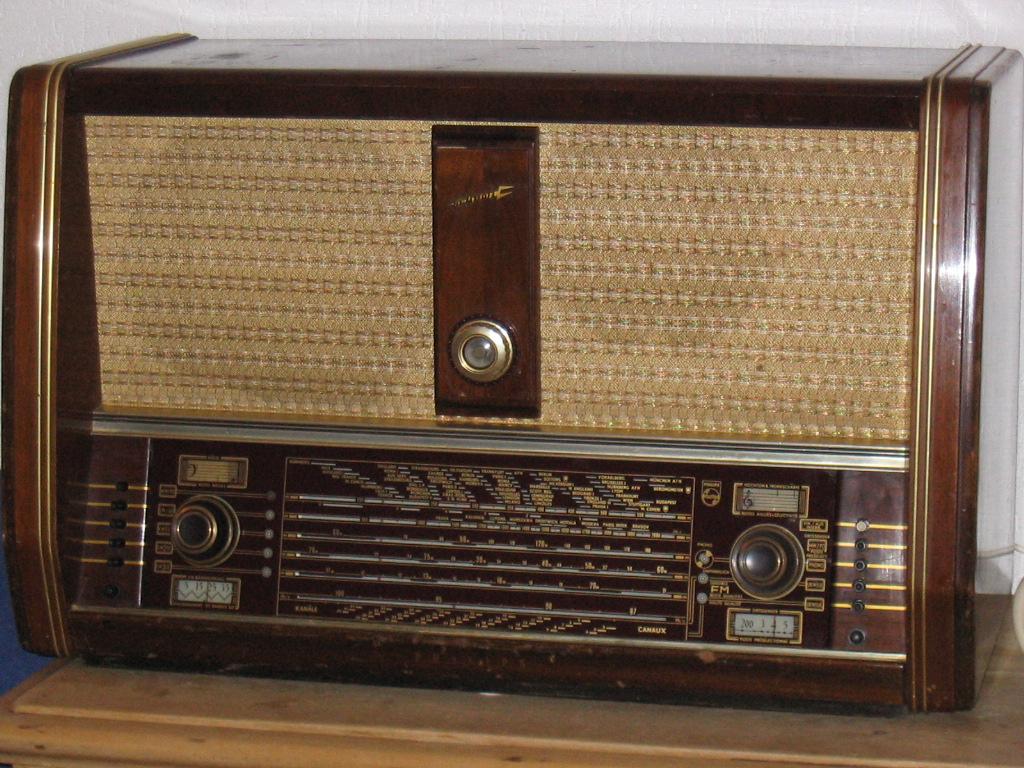 Vlaggenschip,1955
16 buizen
Bi-Ampli:2xPL81, EL84
L, M, 3xK, FM
2 RF kringen
National NC-57
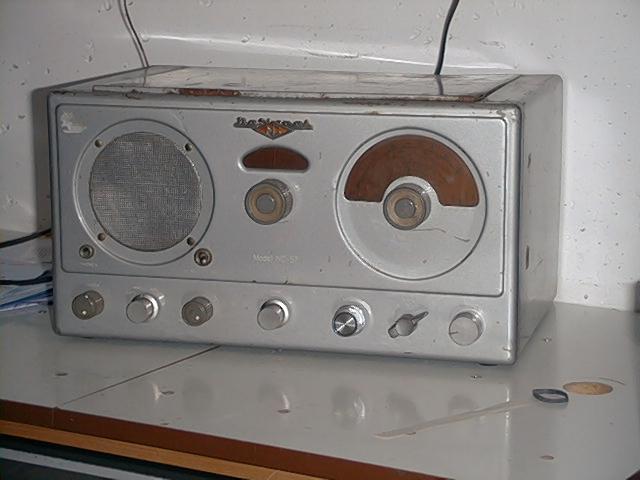 USA 1948
9 buizen
0,6 – 54 MHz
Preselectie
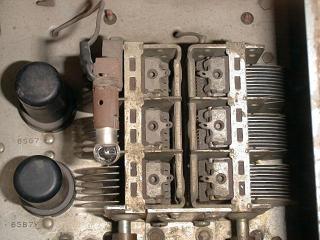 Philips BX925
Communicatieontvanger 1952
Enkelsuper, MF is 735 kHz
Met drie RF kringen 
Achtvoudige afstemcondensator
Gevoeligheid 5 uV
De keuze van MF cf JR2
Lage MF: makkelijker selectieve cascade
Hoge MF: betere spiegelonderdrukking
MF = 50x bandbreedte
AM: breedte 9kHz, MF 455kHz
FM: breedte 200kHz, MF 10,7 MHz

Mooist: Selectiviteit van lage MF en spiegelonderdrukking van hoge MF!!
Dubbelsuper
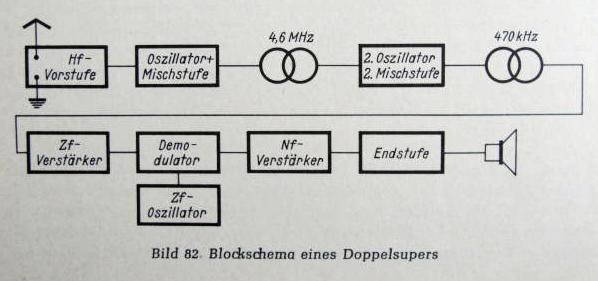 Hoge m1: spiegel
Lage m2:kanaal-scheiding
Filter op m1 moet m1+2m2 blokkeren(secundaire spiegel)
JR2 en SRT hebben dit idee niet!Vrij zeldzaam in buizentijdperk
De Grundig Satellit 2100
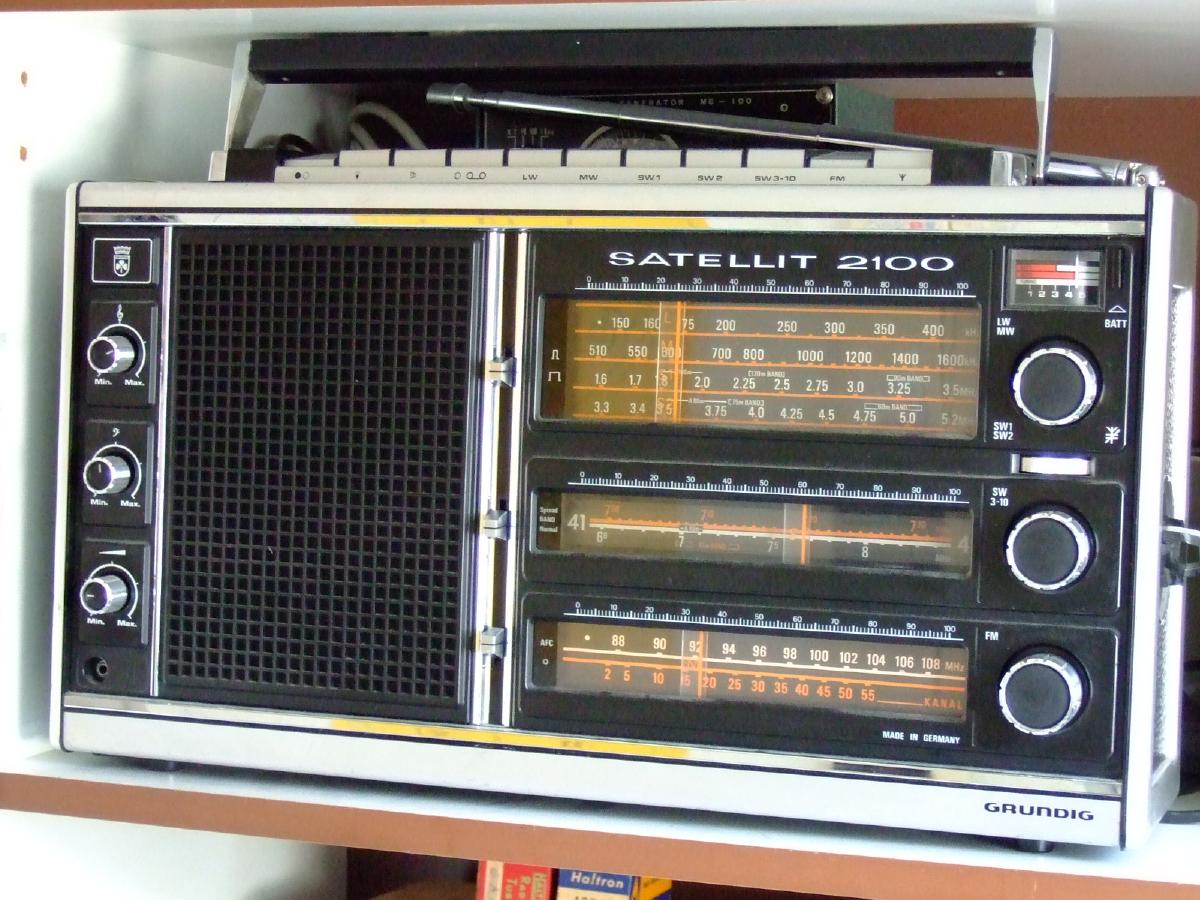 Duitsland 1973
FM, LG, MG, K1, K2:Klassieke Superhet
K3 – K10:Dubbelsuper,Bandspreiding
SSB Zusatz
Prijs circa 800 gulden
In de Grundig KG-Tuner
Ontvangst: 5 – 30 MHz 
Preselectie:  LC Tr LC 
LO1: 7 – 32 MHz, m1 is 2000kHz
MF: vierkringfilter onderdrukt 1080 kHz
LO2: 1540 kHz, m2 is 460 kHz (Du versie)
MF: 5 kringen en detectie
Drievoudige conversie
Beperking van de dubbelsuper
Filter r      moet    r + 2m1     uitfilteren
Filter m1  moet    m1 + 2m2  uitfilterenFilter m2  moet    m2 ± b       uitfilteren
Bij extreme eisen op r (hoge frequentie) en b (smalle band) lukt het niet meer
Stapsgewijze frequentieverlaging:triple superhet of Dreifachsuper
Door kristalfilters overbodig geworden
Deel 3: Theorie: versterken en mengen
Versterker als lineair element
Smalbandige versterker
Tweede en derdegraads afwijking
Tweedegraad: kan geen kwaad!
Geen vervorming, Menging
Derdegraad: kan wel kwaad!
Vervorming, Kruismodulatie, mengproducten
Versterking: Lineair Ideaal
Uitgang is veelvoud van ingang            uit = S * in

Wiskundige abstractie, geen enkele versterker is lineair
Abstractie is acceptabel als de karakteristiek voldoende lijkt op een rechte lijn
Versterk op “recht deel”
Cascade: Smalbandig
MF-versterker heeft afgestemde kringenVoorbeeld voor MF is 500 kHz
Ideaal: exacte doorlaat [495, 505],daarbuiten volledige demping
Praktijk: 470 – 530 komt beetje door

Soms MF-trap voor meerdere frequenties!!
Versterking is niet lineair
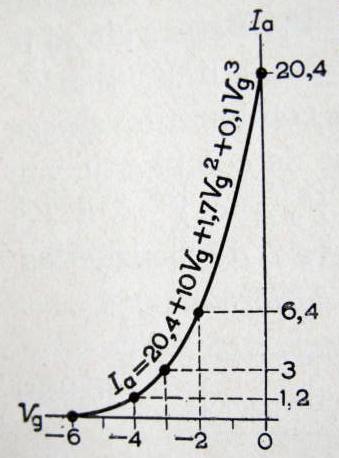 Menging in Kwadratische Versterker
y = Ax + Bx2 en x = cos(r) + cos(s)
y = A(cos(r) + cos(s)) + B (cos(r) + cos(s))2
A cos(r) + A cos(s) + B cos2(r) + B cos2(s) + 2B cos(r) cos(s)
Laatste term: B (cos(r+s) + cos (r-s)) !!

Additieve menging: versterking in een bocht van de karakteristiek
Vervorming in kwadratische versterker
Harmonischen van de ingangssignalen
Termen cos(2r), cos(2s) ??
“Vervorming is het ontstaan van boventonen”
ALS r en s dichtbij 500kHz liggen….
DAN liggen r+s, 2r en 2l rond 1000kHz ….
DUS buiten de doorlaat van cascade !!

Vervorming JA, maar wordt weggefilterd!!
Derdegraads versterker: menging
y = … + C x3 en x = cos(r) + cos(s) + cos(t)
y = … + C cos(r)cos(s)cos(t)
y = …	cos(r+s+t) + cos(r -s+t)            +	cos(r+s -t) + cos(r -s -t)
Som / verschil van drie frequenties
Heel zwak als C klein of signalen zwak
Zijbanden
Gemoduleerd signaal (AM) heeft draaggolf plus zijbanden voor signaal
Bv 1000kHz met 2kHz: 998  1000  1002
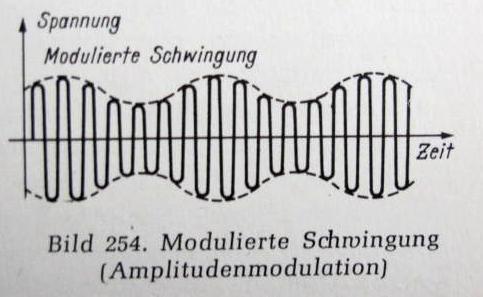 Vervorming van derde orde
Signaal: 498  500  502 op ingang
Verstoring van derde orde:
502 + 500 – 498 is 504
498 + 500 – 502 is 496
Uitgang heeft 496  498  500  502  504
Extra frequenties vallen binnen doorlaatband
Ik hoor straks: 2kHz en 4kHz
Door 3e orde menging vervormt signaal
Kruismodulatie bij derde orde
Naast r zit sterke zender met 3kHz modulatie
In: 498  500  502    507  510  513
Meng: 	500 + 510 – 507 is 503    en:	500 + 510 – 513 is 497
Uitgang heeft 497  498  500  502  503

Modulatie van sterke zender springt over
Spookstations bij derde orde
Je luistert naast twee stations
 508  510  512   517  520  523
Meng	510 + 510 – 520	geeft 500    en	510 + 512 – 520	geeft 502    en  	510 + 508 – 520	geeft 498   (en 	510 + 510 – 517 geeft 503    en	510 + 510 – 523 geeft 497)

Je hoort een station met twee modulaties
Conclusies versterking
Tweedegraads vervorming
Kun je mee mengen
Geeft geen signaalvervorming
Derdegraads vervorming
Geeft wel vervorming
Kruismodulatie
Spookstations
Deel 4: Afstemnauwkeurigheid
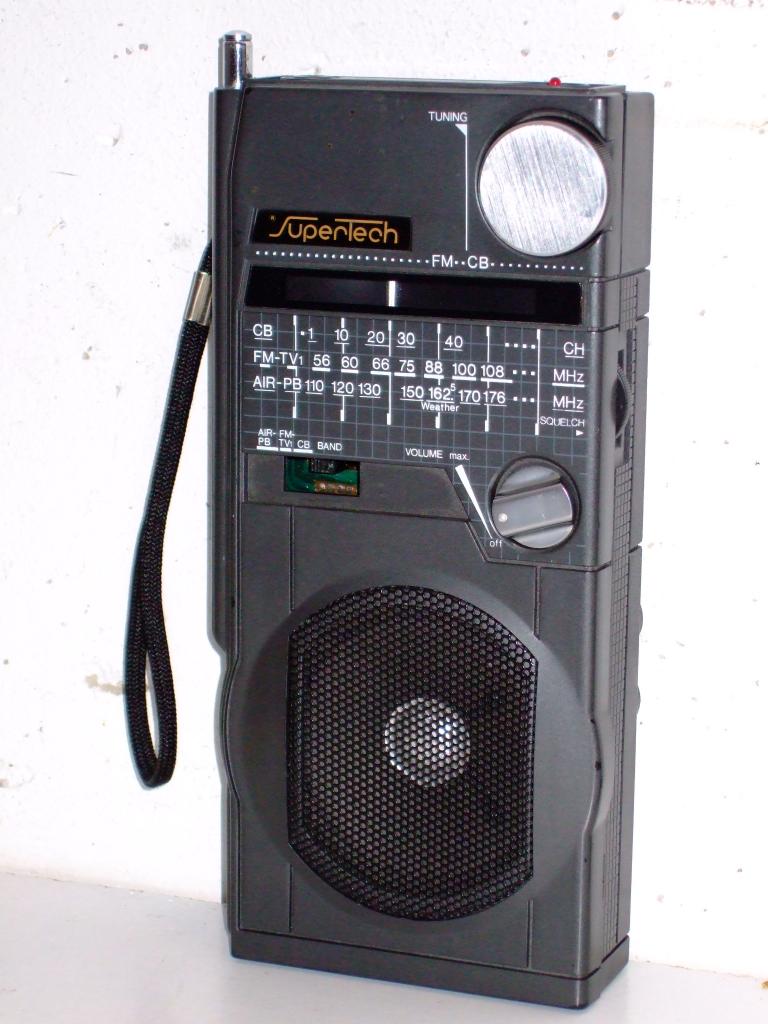 Aansturen van oscillator
LC of kristal


70MHz op 5cm . . .
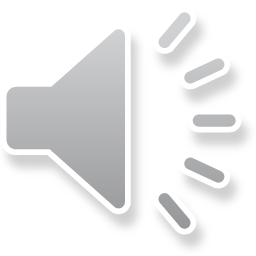 Nauwkeurig afstemmen
Nabijselectiviteit zit in MF kringen
Oscillator bepaalt welke freq op MF komt
Afstemming wordt bepaald door osc

Diefenbach AH: Spelingsvrij, vertraging, strakke touwtjes, grote schaal
Oscillator bepaalt afstemming
Voorbeeld: Stations 800, 810 en m is 500
Voor S1 is r=800, l=1300
Voor S2 is r=810, l=1310
Door slechte gelijkloop is r=800 en l=1310
S1 komt prima door antennekring maar na menging is hij 510 dus “naast” cascade
S2 komt matig door antennekring maar komt perfect door cascade
Je hoort S2, bepaald door l
Frequentiebepalend element
LC-kring: 
Nauwkeurig circa 1 op 100
Regelbaar door C
Kristal
Nauwkeurig circa 1 op 100ooo tot 1000ooo
Vaste frequentie
Niet verstembaar maar boventonen gebruiken??
Ajax Scheepszender
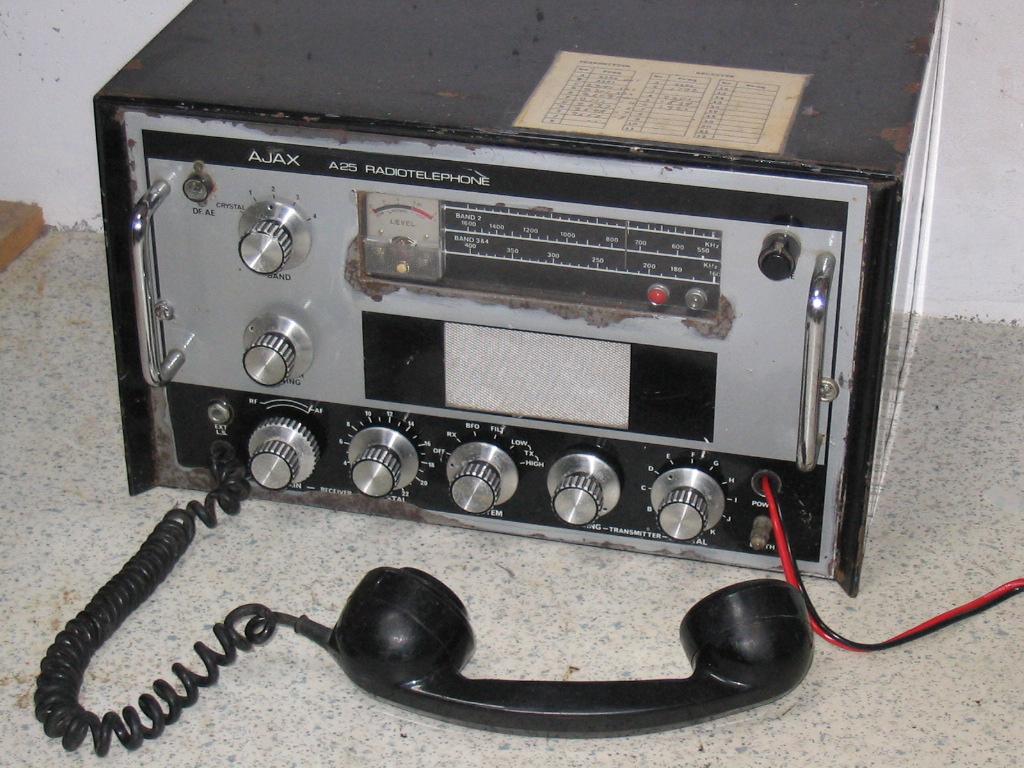 A25 uit 1976
PL508 + 1625
MF is 470kHz
Afstemming

Op zenden:2 Xtal per ch
Super Tech WR30
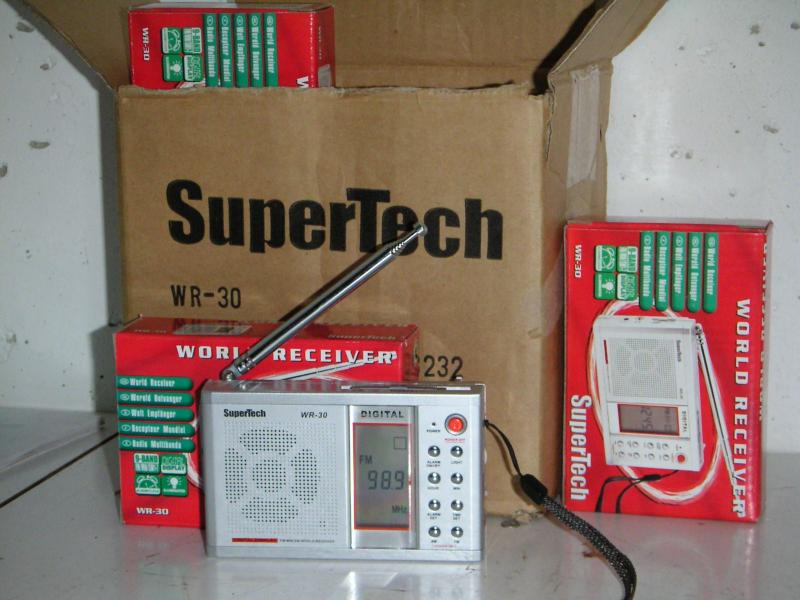 Gewone cheaposuper, MF 455
9x KG
Geen houtjetouwtje schaal
Tandwielen
Digitale freq counter
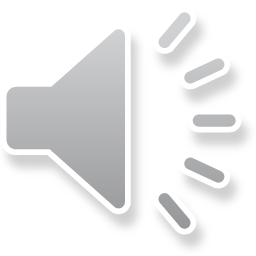 De Philips D2999 / D2935
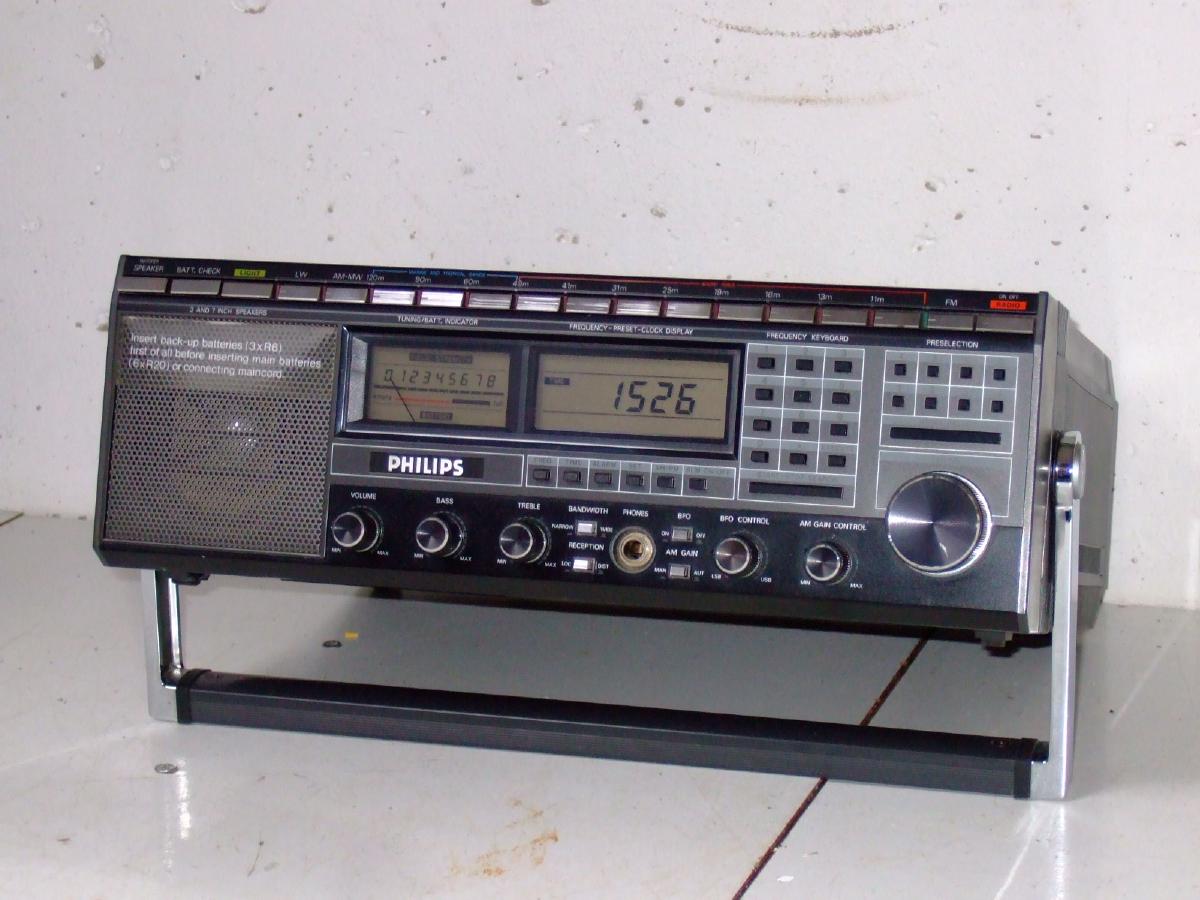 PLL: freq delergenereert alle freq met precisievan kwartskristal
Digitale sturing
Fl 800
“Modern”?
Sharpie tot D2999 is 29 jaar
D2999 tot nu is 30 jaar
In de D2999 / D2935  (AM)
Ontvangt 150 – 29999 kHz
Antennesignaal naar vast Low Pass:  RC
LO1: 55150 – 84999 kHz
Primaire spiegels: 110 – 140 MHz
MF1: 55000, kristalfilter stopt 54064
LO2: 54532 kHz
MF2: 468kHz
Siemens E566 Regenboog
Scheepsontvanger
Ambassades, pers
Dubbelsuper
Kristalhulp  LO1
Afstembare LO2
1961, 15 buizen
100kHz hulposc produceertijkraster met boventonen
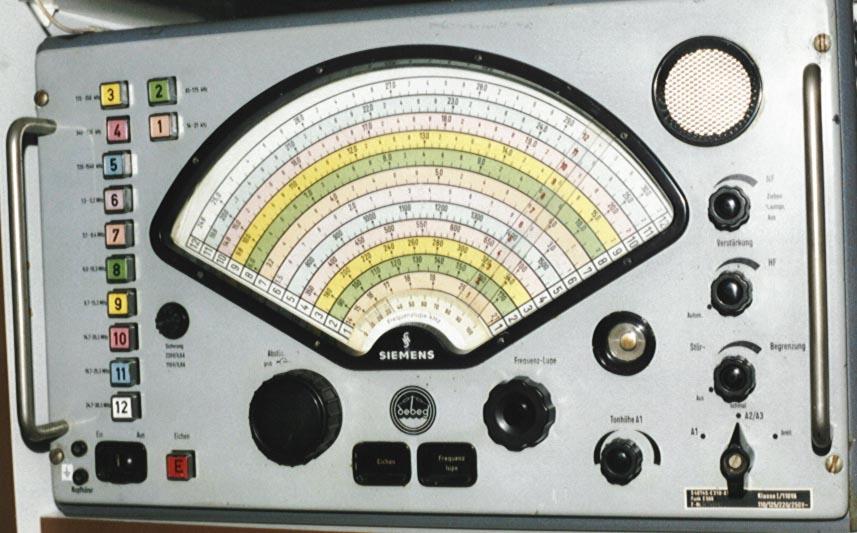 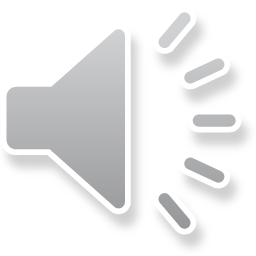 Under the Rain Bow
Ontvangt 1,5 – 30 MHz als dubbelsuper
Preselectie LC EF93 LC
LO1 2680 – 31180 
Met ijkoscillator r op exact veelvoud van 100
MF versterkt 1180 – 1080 
LO2 verstembaar 1280 – 1180 
MF2 is 100kHz
Na opwarmen (½h) instelbaar op ½kHz !!
Barlow Wadley
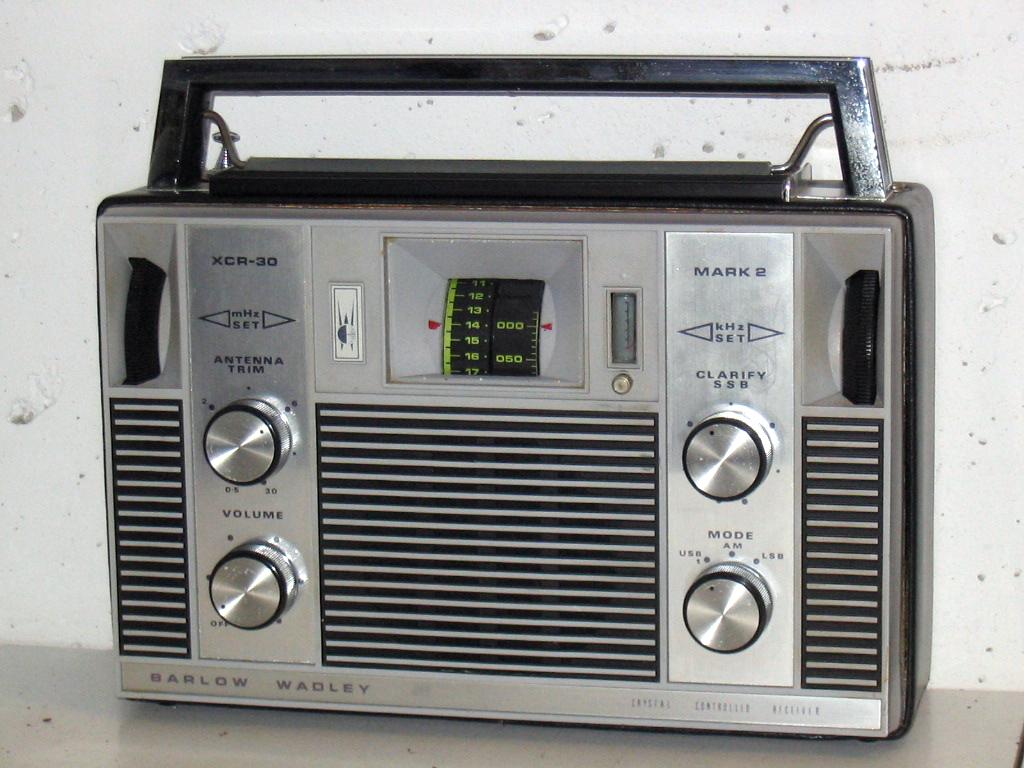 Triple Super 1973
Afwijking 1e en 2e osc gelijk, heft op
Zeer gevoelig
USB / LSB
Bediening simpel!
Wondertoestel van de jaren zeventig, fl 800
Wadley Drift Compensation
Doel: Breng x500 exact op 2500
RF: 500 – 30500 kHz
LO1: 45500 – 75500, MF1 is 45000
LO2: 42500, Low Side Injection
Geen aparte 2e oscillator:
mixing LO1 met harmonischen 1M kristal
Filtering door 42500 kristal (300kHz breed)
Als LO1 iets te hoog staat, dan LO2 ook
Blokschema van de Barlow Wadley
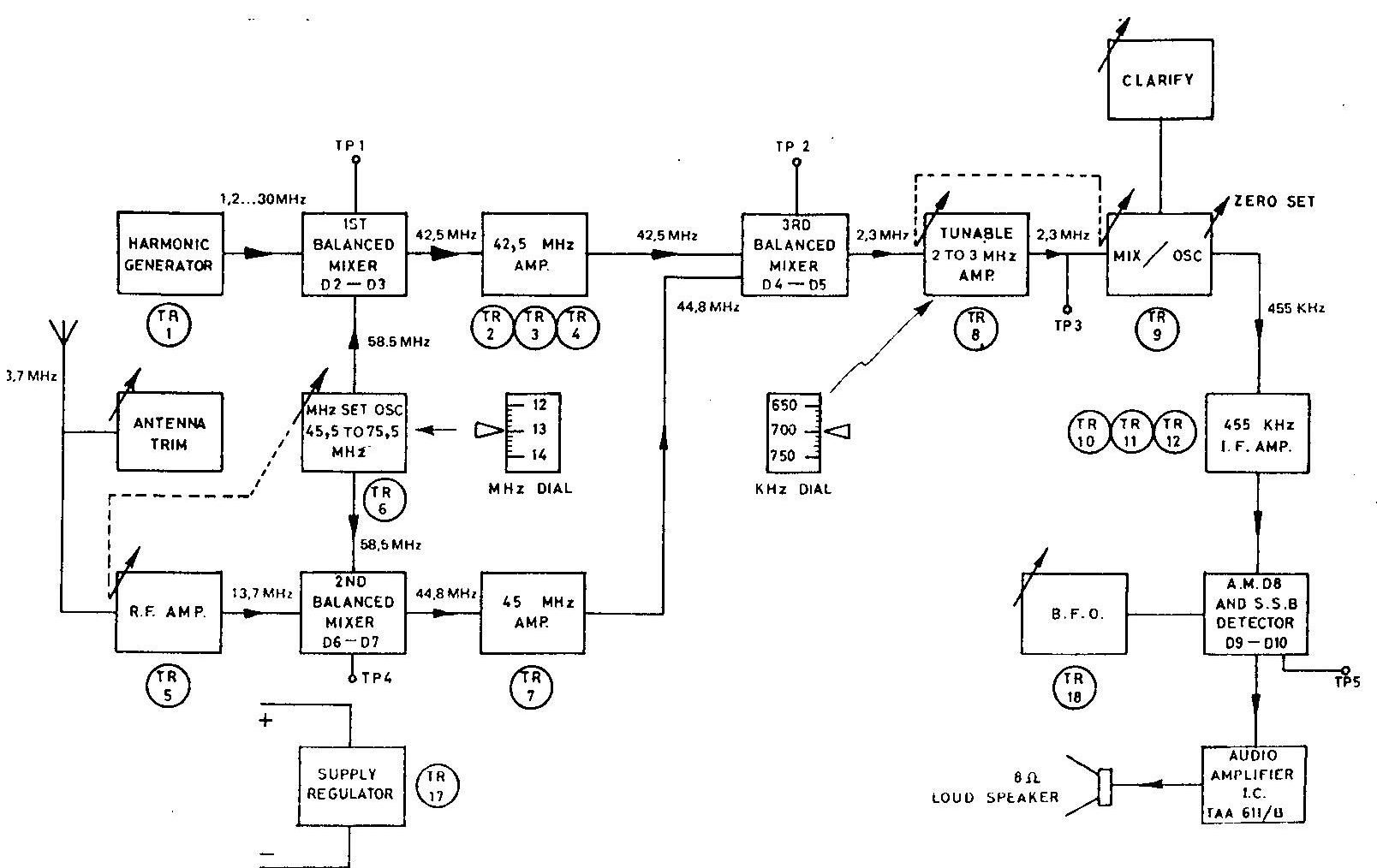 Hoe stem je kHz af
Drift compensation: x500 komt exact op 2500
De 1e en 2e MF versterker is 1 MHz breed
Dus: x000 – x999 komt op 3000 – 2001
De 3e oscillator is verstembaar 2655 – 1655
Hoe goed is de Barlow Wadley
Nauwkeurigheid is ongelofelijk
Gevoeligheid is ongelofelijk

Vreselijk veel ruis
Buitengewoon veel spookzenders en intermodulatie
Deel 5: Mooie ontvangers
Converter: Kent VLF
Tweedenetkasje
Yupiteru MVT-7100
Digitaal tijdperk
De Kent VLF Converter
Kristal 10MHz
Osc/Mixer SA612
Antenne-aanpassing
Verstemd FM filter
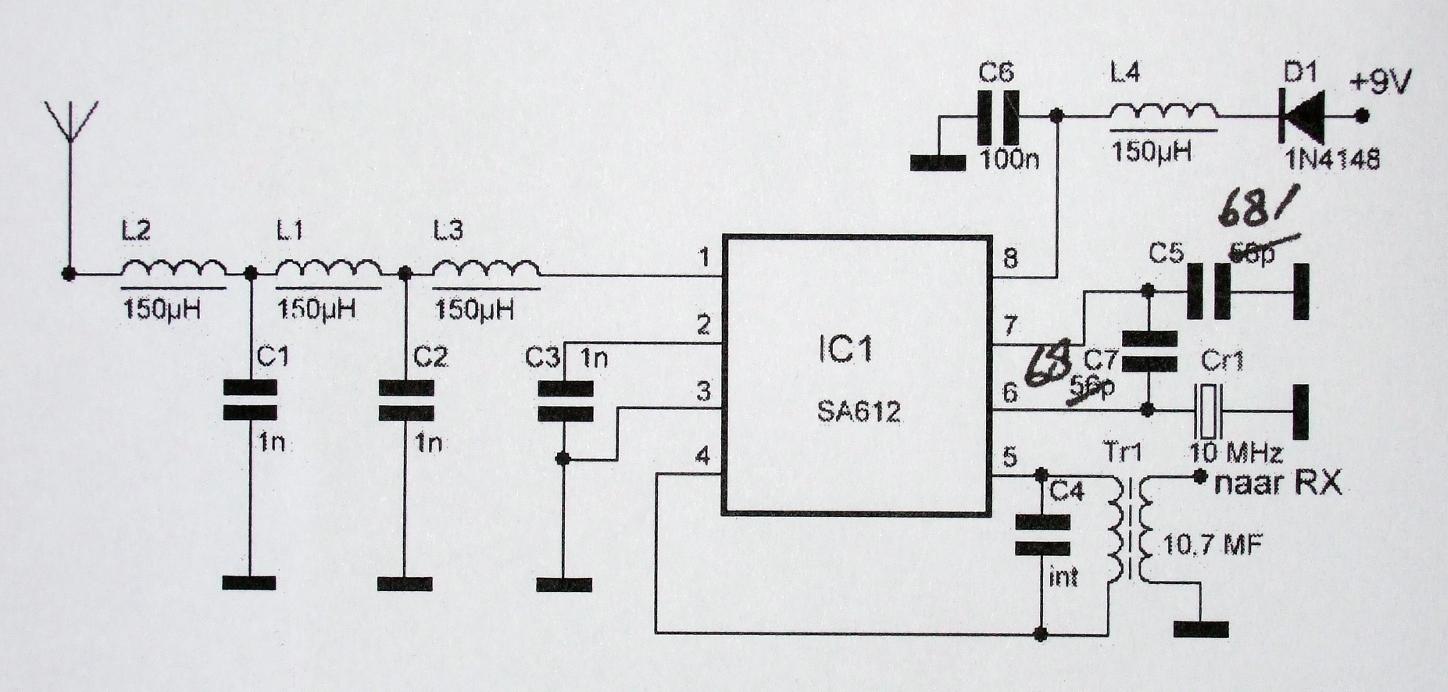 Tweedenet-Kastje
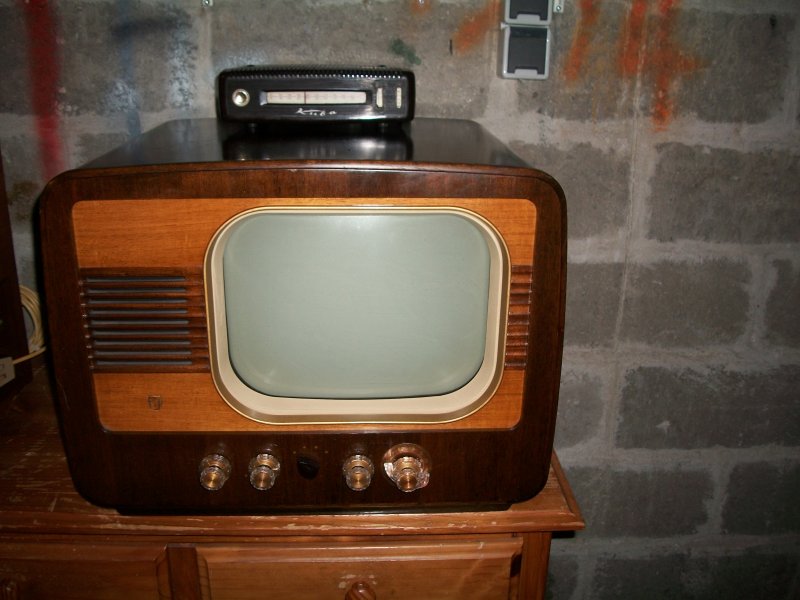 Eerste TV’s: VHF,50 – 240 MHz
Later: UHF,300 – 800 MHz
Nieuwe TV kopen?
Yupiteru MVT-7100
All-Mode, All-Wave, Handheld Scanner
0,150 – 1650 MHz
1000 geheugens
Gevoeligheid beter dan 1uV

Heel goede ontvangeigenschappen
Tikkeltje lastige bediening
“Alle analoge geluidsoverdracht”
Blokschema van MVT-7100
[Speaker Notes: Op het Internet lees ik dat het een triple superhet is en dat geloof ik ook.
Je ziet hier drie Ifs namelijk592.3 227.5 en 45.1 MHz,
Maar van de eerste twee wordt er maar eentje gebruikt,
Omdat je nooit op of rond MF kunt ontvangen wordt rond 500M de tweede IF gebruikt ipv de eerste.
De tweede MF is 45M en dan staat er een groot blok IF UNIT.
Ik DENK dat hier nogmaals conversie plaats vindt, zeker voor smalbandige ontvangst zoals SSB (3kHz breed).
Maar bewijzen daarvoor heb ik niet.
Vanwege de twee soorten MF1 heb je ook twee smaakjes LO2 nodig, 
Namelijk 547,2 en 182,4.  De eerste precies driemaal zo groot en komt uit hetzelfde kristal.]
Ontwikkelingen 2016
Veel hogere frequenties
Veel Digitale modes: C2000, DVB, DAB, Wifi
Asymmetrische zijbanden
Quadratuurmixer
Scheidt ontvang- en spiegelfrequentie WEL
Low-IF of zelfs Zero-IF
One-chip ontvangers
Software Defined Radio
FM ontvanger TEA5767
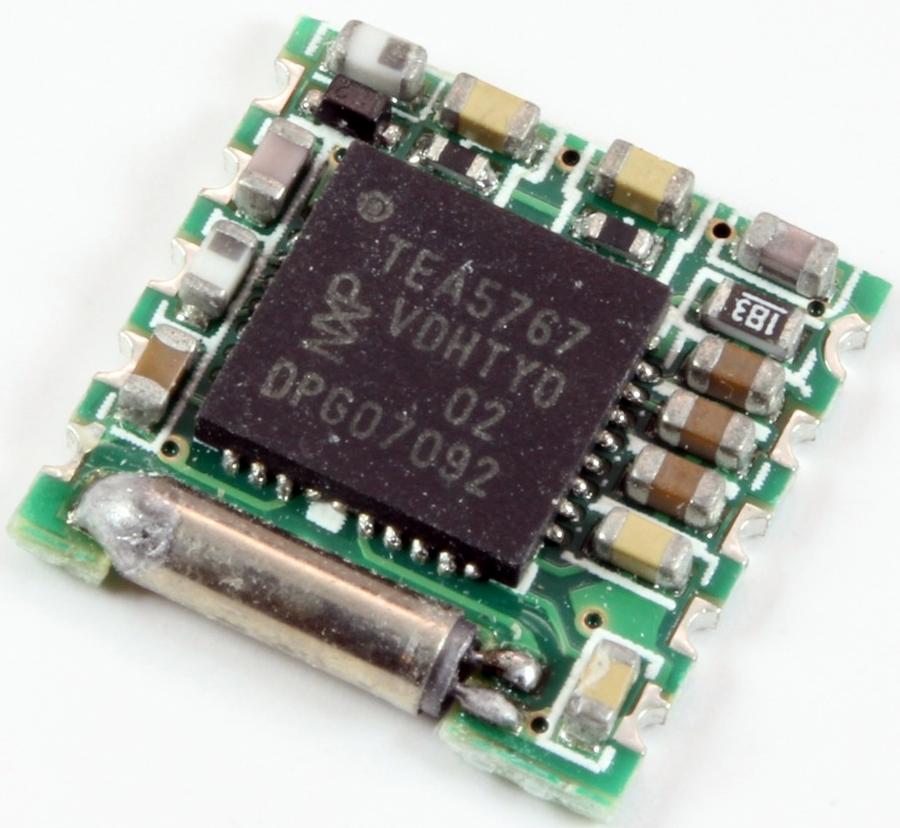 Kost 50ct
PCB 11mm
Digitaal aansturen
FM 77 – 108 MHz
IF is 225kHz
DVB Dongle
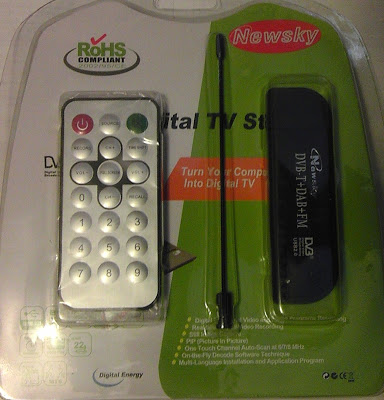 Pakketje met ant,CD en AB: 8$
IC RT820T24 – 1850 MHz
Q-mixer naar IF:kanaalbreedte/2
Samplen:10MHz * 8 bit
Verwerking in PC: Scanner, DVB, spectrum
Meenemen deel 1
Rechtuit: Conrad
Rechtuit: Jampot
Boeken: SR JR DA
Super: D2243
Super: WR30
Genometer 156
Stekkerdoos
Draadantenne
Dubbele afstem-C
ECH81
Grundig Satellit
Meenemen deel 2
Boeken: SR JR DA
Super: D2243
Super: WR30
Genometer 156
Stekkerdoos
Kent LG-Conv
Draadantenne
Philips D2935/99
Barlow Wadley
Yupiteru MVT-7100
ZN414 en TEA5767